Евразийский национальный университет имени Л.Н. Гумилева
Психология мотивации персонала
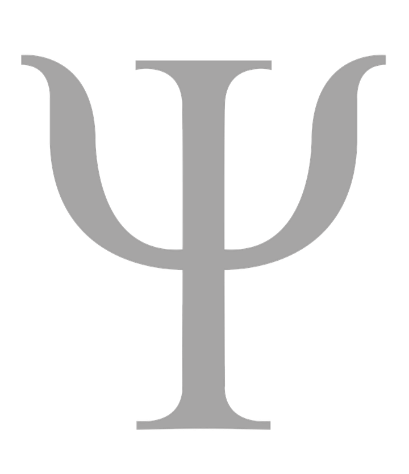 Лекция 4. 
Мамбеталина А.С.- к.пс.н
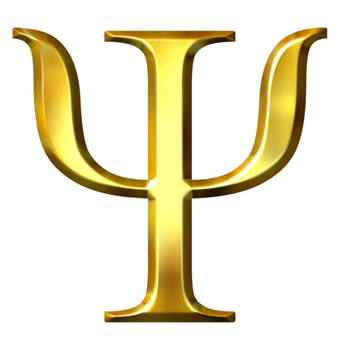 План лекции
1. Понятие и механизмы мотивации 
2. Психологические теории мотивации 
3. Виды стимулирования персонала в организации 
4. Мотивационные типы персонала
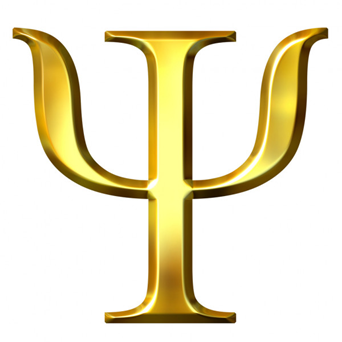 1. Понятие и механизмы мотивации
Термин «мотивация» впервые появился в 1813 г. в работе А. Шопенгауэра «О четверояком корне закона достаточного основания»
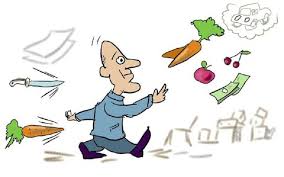 Причинность, видимая изнутри
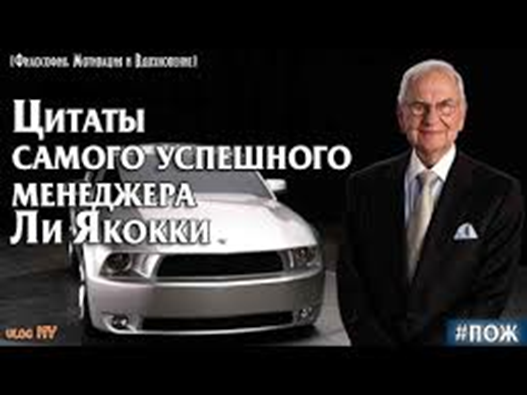 «Когда речь идет о том, чтобы предприятие двигалось вперед, вся суть– в мотивации людей».
https://www.youtube.com/watch?v=Ui19oBxpfzI
мотивационная сфера
Содержание процесса мотивации
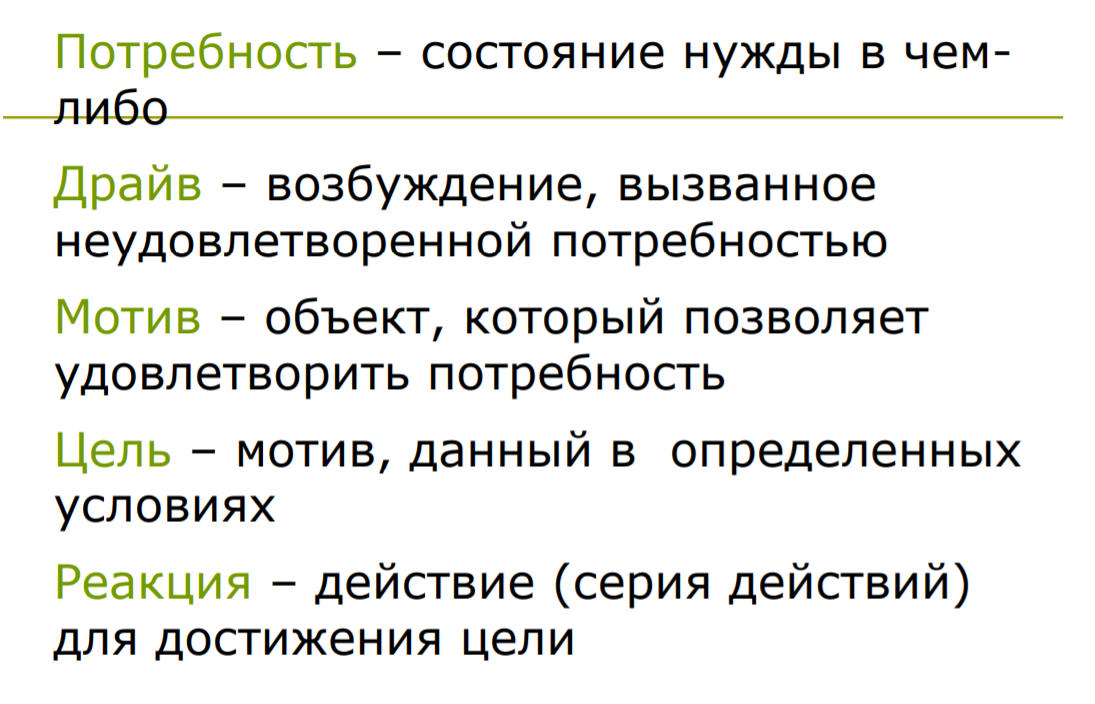 Потребности
Поведение работника
Мотивация поведения
Виды мотивации
1. нормативная – побуждение человека к определенному поведению посредством идейно-психологического воздействия, т. е. убеждения, внушения, информирования, психологического заражения и т. п.;
2. принудительная – использование власти и угрозы ухудшения удовлетворения потребностей работника в случае невыполнения им соответствующих требований;
3. мотивация посредством стимулирования – воздействие не непосредственно на личность, а на внешние обстоятельства с помощью благ – стимулов, побуждающих работника к определенному поведению.
2. Психологические теории мотивации
содержательные - перечисляют потребности, которые заставляют людей действовать так, а не иначе. 
Процессуальные - не оспаривают существования потребностей, но считают, что поведение людей определяется не только ими.
Пирамида потребностей А. Маслоу
«…человек работает
для того, чтобы удовлетворить свои внутренние потребности».
Теория мотивации Д. Макклелланда
Власть — необходимость быть ответственным и выигрывать;
Принадлежность — необходимость принадлежать группе;
Достижение — необходимость устанавливать и достигать целей.
Теория двух факторов
Теория ожиданий Виктора Врума
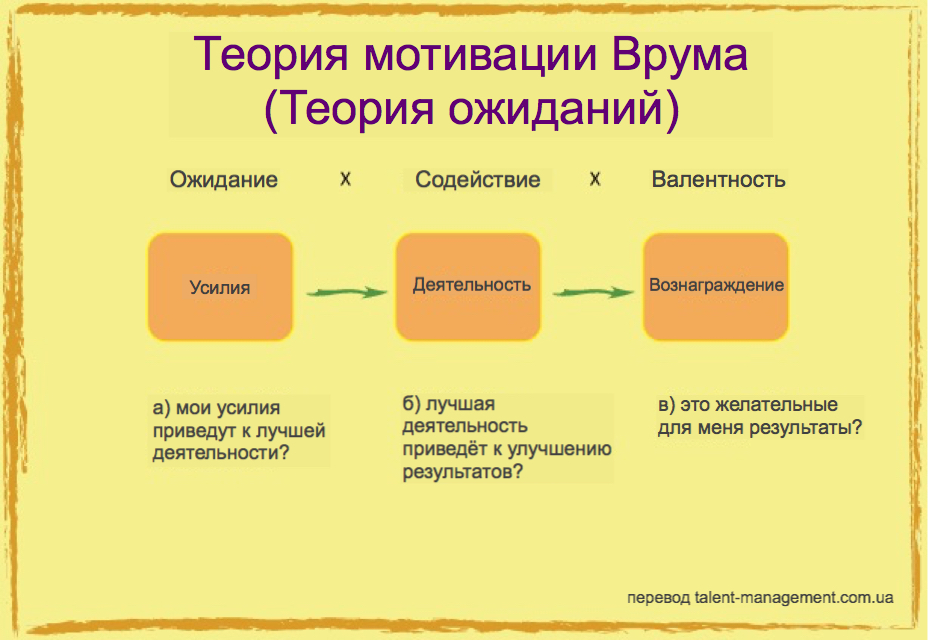 Под ожиданием понимается соотношение затраченных усилий к полученным результатам. 
Под содействием понимается соотношение уровня результатов к уровню вознаграждения. 
Под валентностью понимается предполагаемый уровень субъективного удовлетворения или неудовлетворения полученным вознаграждением. Если этот предполагаемый уровень удовлетворения от вознаграждения низок, мотивация также низкая.
Теория справедливости (равенства) С. Адамса
Модель  Л. Портера и Э. ЛоулераСправедливая теория о мотивации
3. Виды стимулирования персонала в организации
Материальное - включает денежную компенсацию и систему льгот, которые предоставляет организация своим сотрудникам. При описании системы материального стимулирования часто используют понятие компенсационного пакета.
1. Привлечение персонала в организацию 
2. Сохранение (стабилизация) сотрудников в организации 
3. Стимулирование производительного поведения 
4. Контроль за издержками на работников 
5.Административная эффективность и простота 
6. Соответствие требованиям законодательства.
Нематериальное стимулирование
Социальная мотивация. Сюда относится медицинская страховка, возможность обучения и саморазвития, обозначение перспектив карьерного роста. 
Психологическая мотивация. Основана на потребности каждого человека в общении. Мотивировать нематериально методом психологической мотивации необходимо в первую очередь. Работа над созданием благоприятной обстановки в коллективе строится с учетом интересов всех сотрудников. Также в этом виде мотивации важную роль играет пример и авторитет руководителя, регулярное проведение корпоративных мероприятий. 
Моральная мотивация. Затрагивает потребность в уважении со стороны коллектива и руководства компании. Наиболее эффективный инструмент — признание заслуг, для чего можно использовать устную публичную похвалу, доску почета, знаки отличия и грамоты. 
Организационная мотивация. Проявляется в заботе о работнике, об организации его рабочего места, питании и отдыхе во время перерывов в работе. Эта мотивационная программа обычно реализуется через приобретение новой оргтехники на рабочие места сотрудников, открытие столовой, обустройство спортивных залов, комнат отдыха.
4. Мотивационные типы персонала
1) класс избегательной мотивации (избегательная мотивация – человек стремится избежать нежелательных для себя последствий своего поведения);
2) класс достижительной мотивации (достижительная мотивация – человек ведет себя так, чтобы достичь определенных рубежей, к которым он стремится).
Люмпенизированный тип
Характеристика:
‒ все равно, какую работу выполнять, нет предпочтений;
‒ согласен на низкую оплату, при условии, чтобы другие не получали больше;
‒ низкая квалификация;
‒ не стремится повысить квалификацию, противодействует этому;
‒ низкая активность и выступление против активности других;
‒ низкая ответственность, стремление переложить ее на других;
‒ стремление к минимизации усилий.
Инструментальный тип
Характеристика:
‒ интересует цена труда, а не его содержание (то есть труд является инструментом для удовлетворения других потребностей, отсюда и название этого типа мотивации);
‒ важна обоснованность цены, не желает «подачек»;
‒ важна способность обеспечить свою жизнь самостоятельно.
Профессиональный тип
Характеристика:
‒ интересует содержание работы;
‒ не согласен на неинтересные для него работы сколько бы за них не платили;
‒ интересуют трудные задания – возможность самовыражения;
‒ считает важной свободу в оперативных действиях;
‒ важно профессиональное признание, как лучшего в профессии.
Патриотический тип
Характеристика:
‒ необходима идея, которая будет им двигать;
‒ важно общественное признание участия в успехе;
‒ главная награда – всеобщее признание незаменимости в фирме.
Хозяйский тип
Характеристика:
‒ добровольно принимает на себя ответственность;
‒ характеризуется обостренным требованием свободы действий;
‒ не терпит контроля.
Формы стимулирования и их соответствие мотивационным типам
1. Негативные – неудовольствие, наказания, угроза потери работы.
2. Денежные – заработная плата, включая все виды премий и надбавок.
3. Натуральные – покупка или аренда жилья, предоставление автомобиля и др.
4. Моральные – грамоты, почетные знаки, представление к наградам, доска почета и пр. Моральные формы наиболее многочисленны.
5. Патернализм (забота о работнике) – дополнительное социальное и медицинское страхование, создание условий для отдыха и пр.
6. Организационные – условия работы, ее содержание и организация.
7. Привлечение к совладению и участию в управлении.
Контрольные вопросы лекции
1. Понятие и механизмы мотивации в психологии
2. Перечислите психологические теории мотивации
3. Харатеристика теории мотивации А. Маслоу 
4. Материальное стимулирование персонала в организации 
5.Нематериальное стимулирование персонала в организации
6. Мотивационные типы персонала
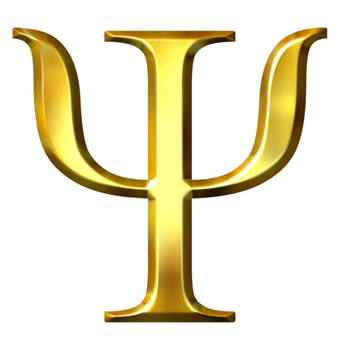 Источники и ссылки
О.А. Короткевич ЭУМК «Психология управления». Гомель, 2017, 173 с. 
Урбанович А.А. Психология управления: Учебное пособие.— Мн.: Харвест, 2007. — 640 с. 
Захарова, Л.Н. Психология управления: Учебное пособие / Л.Н. Захарова. - М.: Логос, 2013. - 376 c.
Ю. А. Мальцева, О. Ю. Яценко Психология управления. Екатеринбург : Изд-во Урал. ун-та, 2016.— 92 с
Коноваленко, В. А. Психология управления персоналом: учебник для академического бакалавриата / В. А. Коноваленко, М. Ю. Коноваленко, А. А. Соломатин. — М. : Издательство Юрайт, 2015. — 477 с. — (Серия : Бакалавр. Академический курс).
Абрахам Харольд Маслоу Мотивация и личность, Питер 2012. – 352 с.
Майерс Д.    Әлеуметтік психология [Мәтін] = Social Psychology: [оқулық] / Д. Г. Майерс, Ж. М. Туенж ; ауд. Г. Қ. Айқынбаева [және т.б.]. - 12-бас. - Астана : "Ұлттық аударма бюросы" ҚҚ, 2018. - 559, [1] б.: сур. - (Рухани жаңғыру).
Корягина, Н. А.  Психология общения : учебник и практикум для академического бакалавриата / Н. А. Корягина, Н. В. Антонова, С. В. Овсянникова. — Москва : Издательство Юрайт, 2019. — 440 с. 
https://www.talent-management.com.ua/4725-teorii-motivatsii-v-shemah/
https://7span.ru/drugoe/teoriya-spravedlivosti-adamsa-bazovye-polozheniya-i-oblasti-primeneniya.html 
https://hrhelpline.ru/nematerialnaya-motivaciya-personala/ 
Картинки из интернета
благодарю за внимание!
Мамбеталина Алия Сактагановна к.пс.н.,  доцент ЕНУ им. Л. Гумилева 
E-mail:     mambetalina@mail.ru
m. phone: +77755502418